Meningeal Sarcomas and Hemangiopericytomas Youman chap.148
Meningeal Sarcomas
Locally aggressive central nervous system (CNS) lesions with true metastatic potential that are best treated by gross total resection followed by additional therapies
Three  distinct entities: 
Fibrous sarcoma. Median survival (6 years)
Spindle cell sarcoma. Median survival (2 years)
Polymorphocellular sarcoma. Median survival (1 year)

Progenitors cells are derived from mesenchymal tissue.

Mesenchymal tissues that may serve as the origin for sarcomas: 
Dura
Pia-arachnoid
Stroma of the choroid plexus
Adventitial fibroblasts associated with blood vessels
Tela choroidea
Intracranial  sarcomas  may  arise  in continuity  with  the  meninges  or  as  intraparenchymal  masses without  a  dural  base  when  the  origin  is  from  blood  vessels,  the tela  choroidea,  or  the  choroid  plexus  stroma. 

Intracranial sarcomatous lesions can be classified into 7 distinct groups
Primary sarcomas of the brain and meninges that arise de novo 
Sarcoma arising in the context of meningioma 
Sarcoma after treatment of the brain with radiotherapy 
Gliosarcoma
Intracranial metastases from sarcomatous primary tumors outside the CNS 
Sarcomas arising from the scalp and skull with intracranial extension 
Nonmalignant tumors that may simulate sarcoma because of pleomorphism (pleomorphic xanthoastrocytoma, benign fibrous histiocytoma) or fascicular arrangement of the spindle cells with marked desmoplasia (superficial cerebral astrocytoma, desmoplastic infantile ganglioglioma)
Clinical Findings and Evaluation
Symptoms are due to mass effect from the tumor or peritumoral edema 
Palpable mass If the tumor erodes through the skull into the soft tissues of the scalp.
Extension into the scalp is more common with sarcoma than with meningioma. 

In contrast to most adult CNS sarcomas, which are extra-axial masses, sarcomas and meningiomas; in children more commonly arise as 
Intra-axial or 
Intraventricular masses.
Imaging
The presence of bone erosion overlying the mass suggests a more malignant tumor but  this  finding may  also  be  seen  with  typical  and  atypical  meningioma.  
Extension into  the  scalp  is  more  common  with  sarcoma  than  with  meningioma.  
Underlying  edema  is  also  nearly  universal  with  sarcomas but  may  also  be  seen  in  up  to  50%  of  typical  meningiomas.  
Invasion  of  the  superficial  venous  structures  may  occur  with  both types  of  tumors.
MRI
T1 hypointense  or  isointense 
T2 slightly  hypointense,  a  finding  that  may reflect  hypercellularity.  
All  tumors  show  some  enhancement  after the  intravenous  administration  of  gadolinium,  similar  to  that  seen on  CT.  
MRI  is  ideal  to  evaluate  extension  through  the  bone  into the  scalp,  invasion  of  superficial  venous  structures,  and  extension into  the  soft  tissues  of  the  base  of  the  skull.
CT is ideal to evaluate bone invasion 
Angiography plays a limited role in the evaluation of these tumors show  vessel  encasement  by  tumor.
Plain radiographs do not play a role in the diagnosis of these tumors. 

Hemorrhage, cysts, and necrosis can be seen within sarcomas.
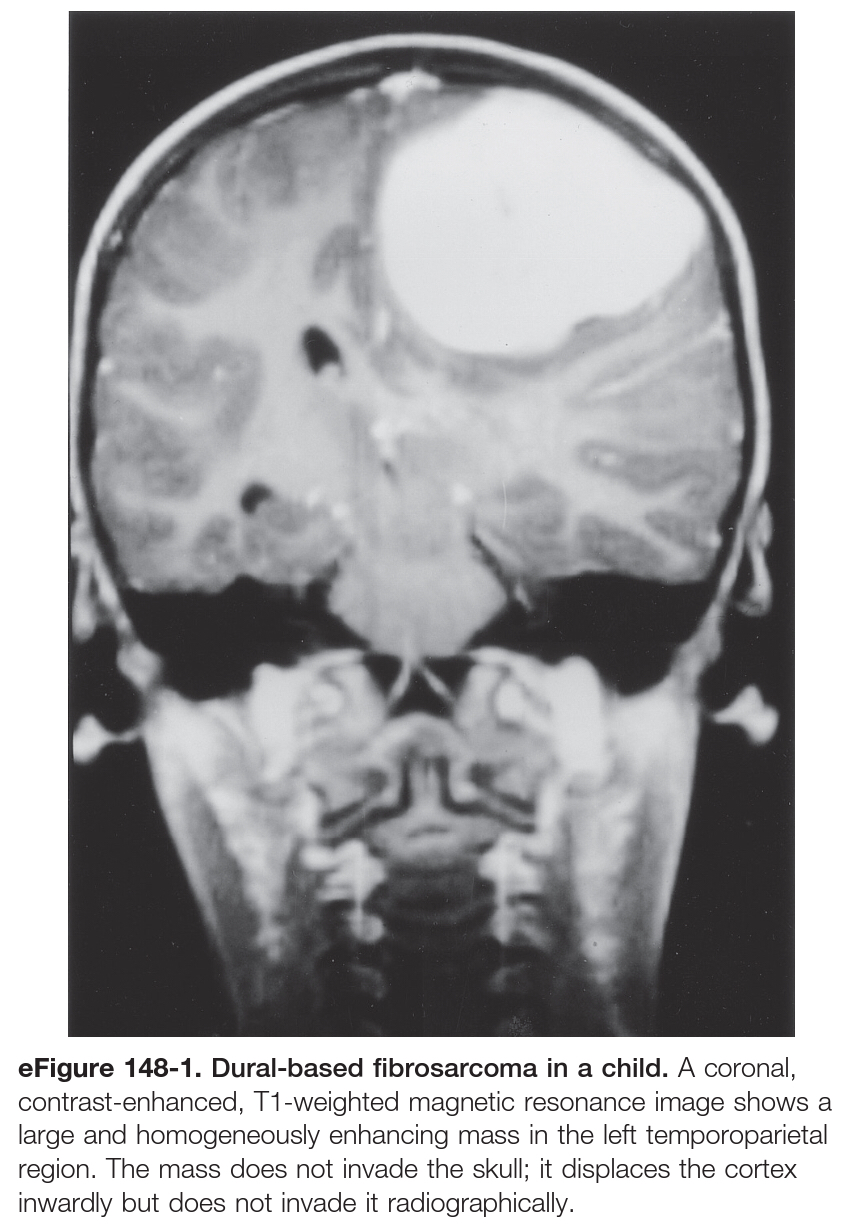 Angiosarcoma
Half of angiosarcomas occur in the head and neck, mainly in the subcutis 
Because of the vascularity of these lesions, preoperative embolization has been used to decrease the blood supply before surgery.
Chondrosarcoma
Most commonly involves the skull base and rarely involves the choroid plexus, dura, or brain parenchyma. 
Histopathologically, chondrosarcomas can be of the
Conventional, most common
Mesenchymal, more aggressive , higher tendency for metastasis
Clear cell or dedifferentiated type 
Therapy includes a combination of surgical resection and adjuvant radiation therapy
Rhabdomyosarcoma
Most common soft tissue sarcoma in children.
When seen in the posterior fossa, rhabdomyosarcomas can be difficult to differentiate from medullomyoblastomas. 
They can also be part of germ cell tumors in the pineal and suprasellar region.
Stain positive for desmin, MyoD1, and myogenin (the last being more specific and sensitive than the rest).

Malignant Fibrous Histiocytoma
These  tumors  can  arise  in  the  dura or,  less  commonly,  intraparenchymally.
More  common  in  adults.
Fibrosarcoma
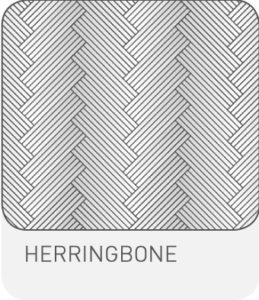 Most  common intracranial sarcoma in adults.
These  tumors  arise  from  the  dura or  leptomeningeal  infolds  and  can  extend  along  the  VirchowRobin  spaces.
Develop as a 
component of gliosarcoma, 
after radiotherapy (particularly treatment of the sella for pituitary adenoma)
primary intracranial sarcoma. 
Differentiate between gliosarcoma and fibrosarcoma by  
Gliosarcoma staining  +ve with  glial  fibrillary  acidic  protein (GFAP)

Differentiate between a true fibrosarcoma and sarcomatous degeneration of a meningioma by :
1st the well-known herringbone appearance of fibrosarcoma is not usually seen after sarcomatous degeneration of a meningioma.
2nd meningioma stains for epithelial membrane antigen (EMA), whereas fibrosarcoma does not. 
3rd a past history of meningioma aids in the diagnosis, as does the presence of whorls or psammoma bodies.
Treatment
Options include surgery, radiotherapy, and chemotherapy. 
Brain invasion is common 
The best outcome usually follows radical resection of a well-circumscribed tumor (fibrosarcoma or mesenchymal chondrosarcoma)
Reconstruction can be challenging because of loss of bone, dura, and scalp. 
Radiation therapy following subtotal resection either in the form of conformal radiation therapy or stereotactic radiosurgery for residual or recurrent disease.
MENINGEAL HEMANGIOPERICYTOMA
MENINGEAL HEMANGIOPERICYTOMA
Highly cellular and vascularized mesenchymal tumor, nearly always attached to dura.
The originating cells are thought to be meningeal capillary pericytes, Zimmerman pericytes, or precursor cells with angioblastic tendencies.

WHO classification differentiates meningeal hemangiopericytoma from meningioma and groups hemangiopericytoma in the category of mesenchymal tumors.
Average age at diagnosis is in the 5th  decade.
Hemangiopericytomas are located similar to meningiomas, with 15% in the posterior fossa and 15% in the spine ( 50% are in the cervical region ).
Pathology and Pathogenesis
Firm and lobulated and vary from pink-gray to red in color.
Characteristic 
Extremely vascular
Often adherent to the dura
Do not usually invade the brain. 
They do not spread en plaque
Rarely contain calcification.

Distinguish hemangiopericytomas from meningiomas
No Whorls and psammoma bodies are not seen.
No Mutation of the NF2 tumor suppressor gene.
Reticulin envelops individual cells not multiple as in meningioma.
Express factor XIIIa

They frequently metastasize outside the CNS, The most common sites of metastasis are bone, lung, and liver.
Clinical Findings and Evaluation
Imaging 
CT  typically  shows :
Narrow or  broad-based meningeal  attachment.  
Appear  hyperdense with  focal  areas  of  hypodensity.
Heterogeneous  enhancement.
They  may  have  features suggesting  malignancy,  such  as  macroscopic  brain  invasion,  or  “mushrooming”  inhomogeneous  contrast  enhancement  and irregular  borders.
Bone  erosion  is  seen  in  more  than  50%  of hemangiopericytomas,  and  hyperostosis  is  not  a  feature  of  this tumor.
MRI 
Isointense  and display prominent vascular flow voids on T1 and T2.
Heterogeneous  enhancement, and half the tumors have a dural tail sign. 

Arteriographic features, including a corkscrew vascular configuration, shunting, and a long-lasting venous stain within the tumor 
Hemangiopericytomas  frequently  have  a  dual  blood  supply  from  the internal  carotid  or  vertebral  arteries  and  external  carotid  arteries, but  the  dominant  supply  is  from  the  internal  carotid  rather  than a  primarily  external  source  in  meningiomas.
Treatment 
Multimodality approach, close follow-up, and aggressive treatment of recurrence 
Surgery with the aim of gross total resection
Simpson grade I, is the primary modality for treatment of hemangiopericytoma. 
If complete removal is not possible, adjuvant radiation therapy is recommended. 

Adjuvant  radiation  does  not improve  overall  survival  but  does  improve  local  recurrence.
SRS for the treatment of recurrence or residual disease.
Chemotherapy ….. insignificant. 

Meningeal  hemangiopericytoma  has  a  relentless  tendency  to recur,  even  after  what  is  considered  complete  surgical  resection.
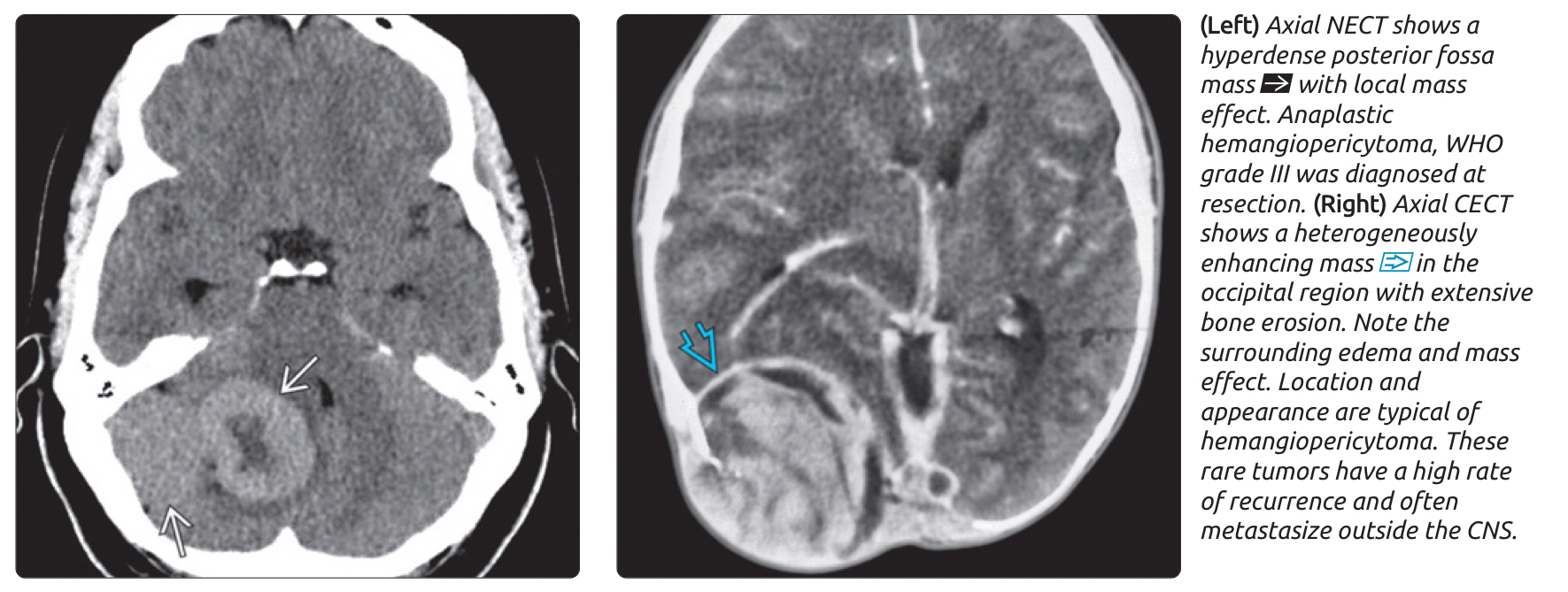